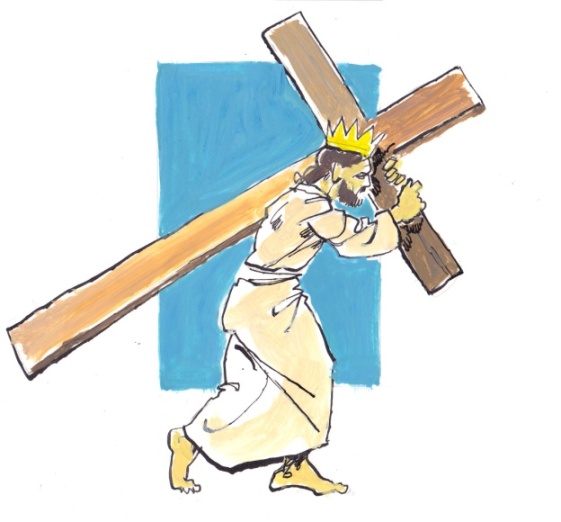 Wat doe ik hier vandaag?

Koning Jezus doet iets heel anders dan iedereen 
had verwacht. Ik leer begrijpen waarom de mensen teleurgesteld waren. 

Jezus is het voorbeeld van iemand die geen succesverhaal lijkt neer te zetten. Ik denk er vandaag over na of ik zélf zou durven verliezen. 

Ik begin meer te begrijpen dat Jezus’ sterven een offer voor mij is geweest.
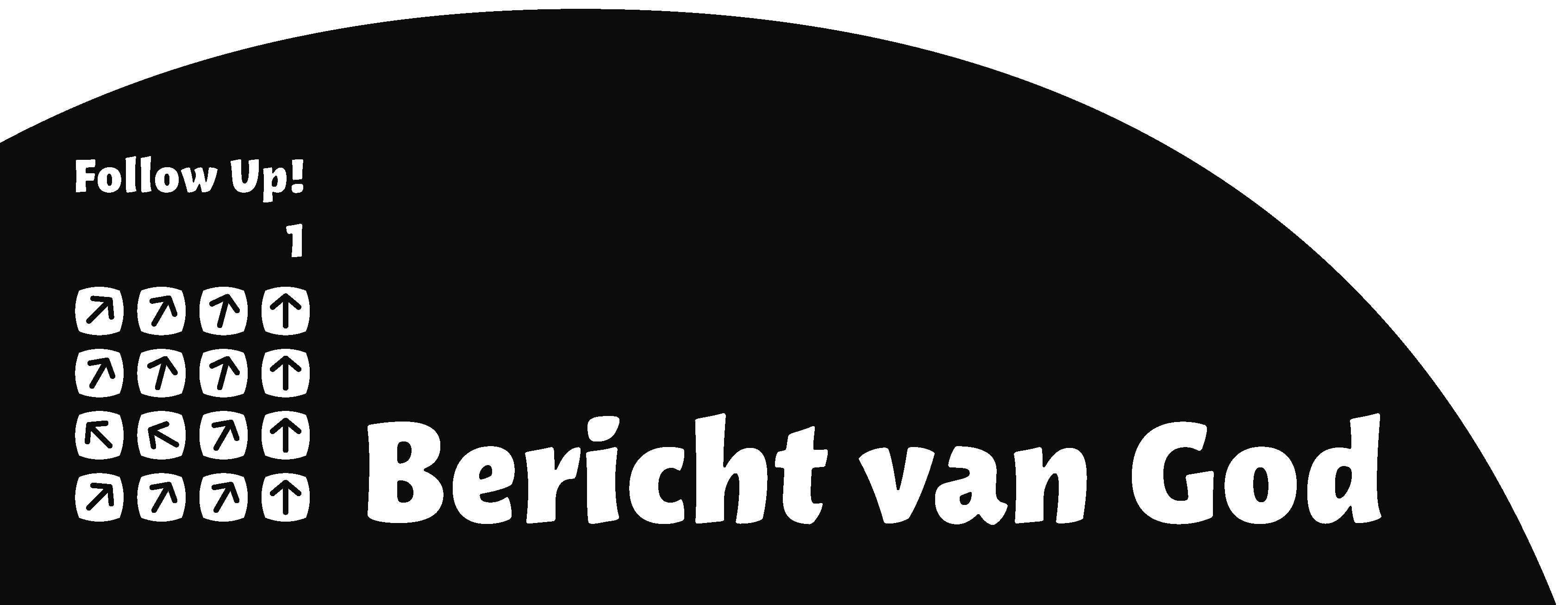 Les 15 Jezus sterft
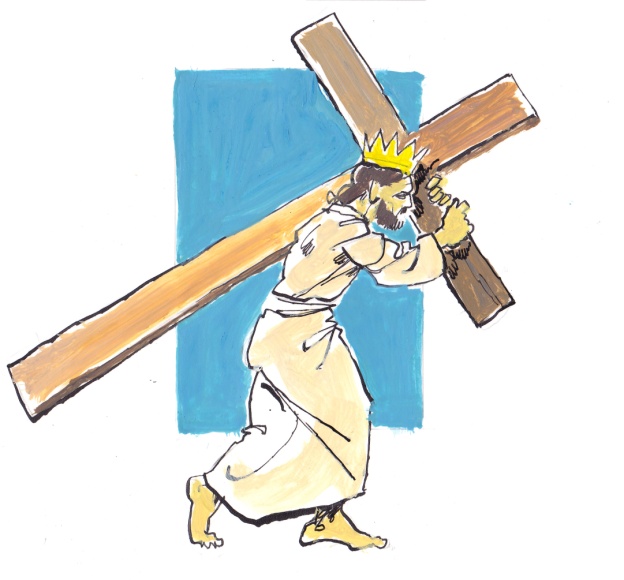 Het feest gaat niet door
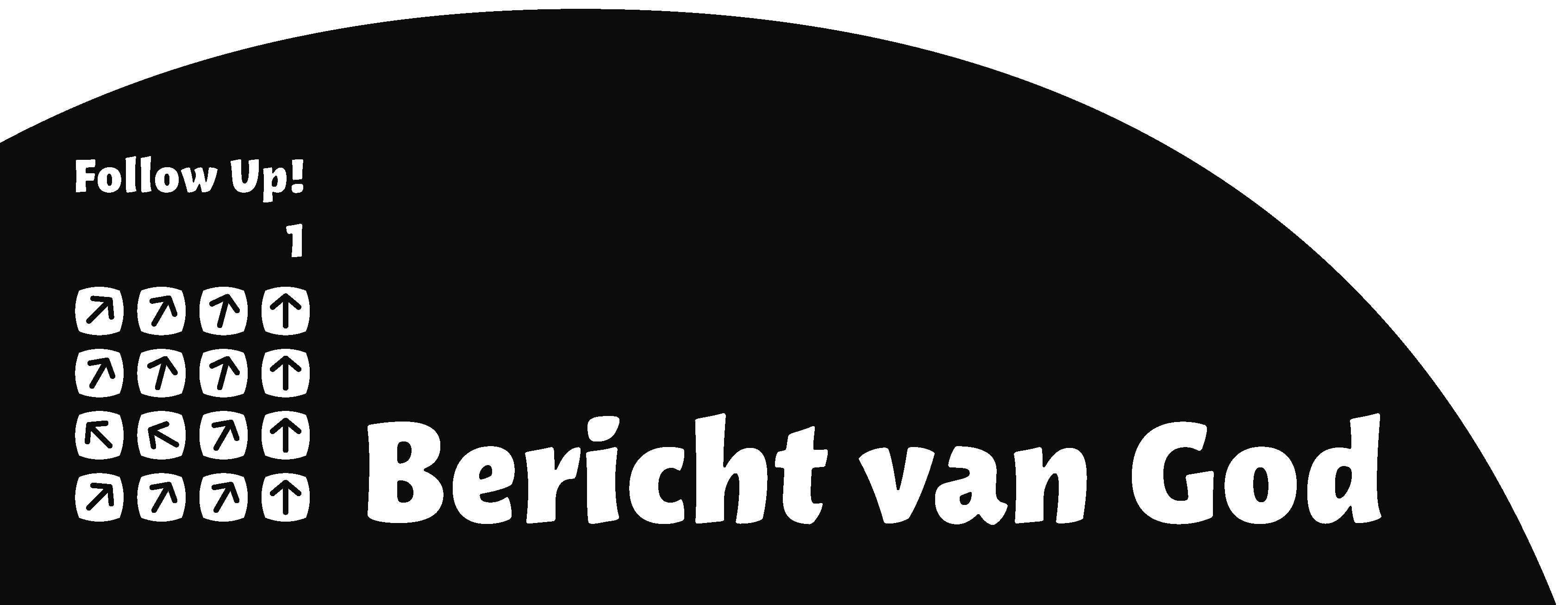 Les 15 Jezus sterft
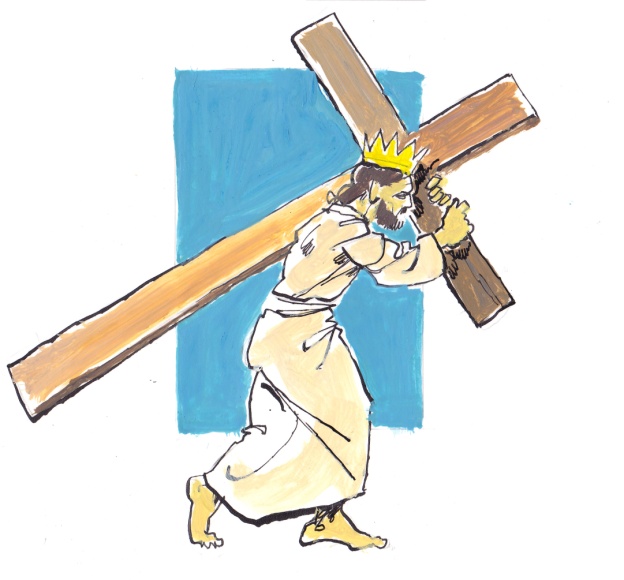 Ik hoop dat Hij…
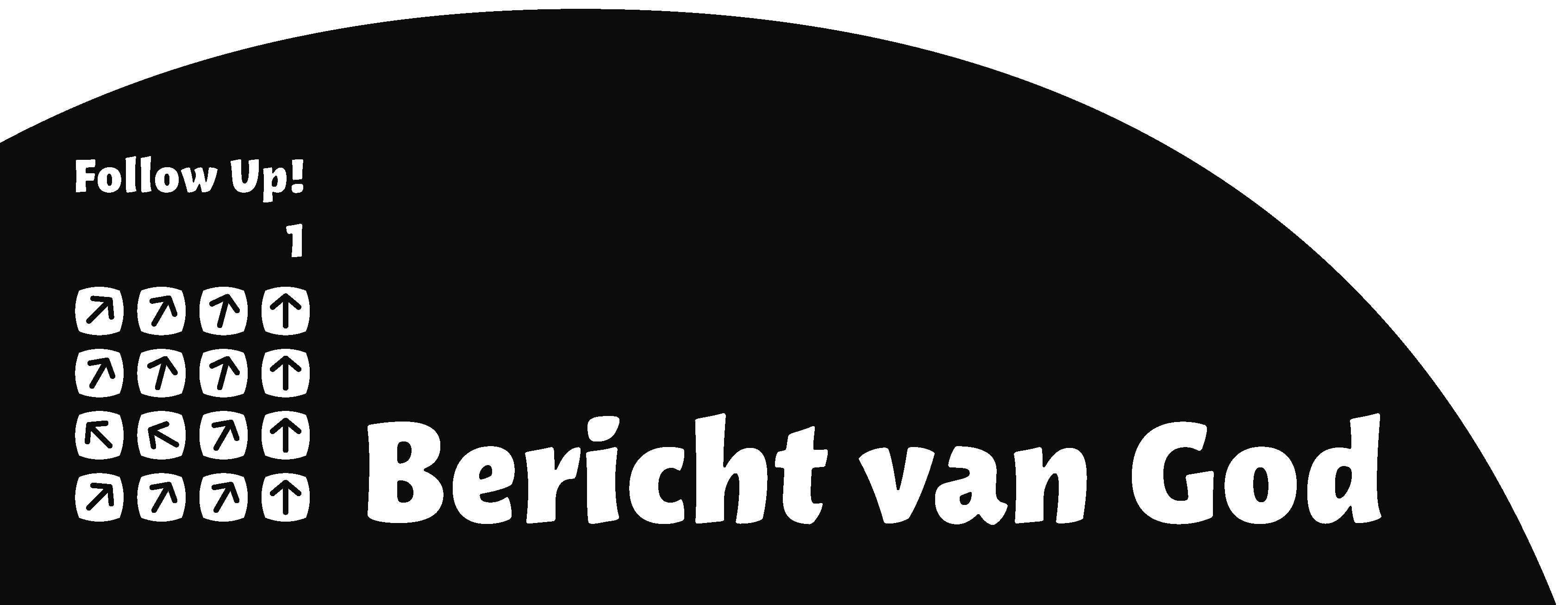 Les 15 Jezus sterft
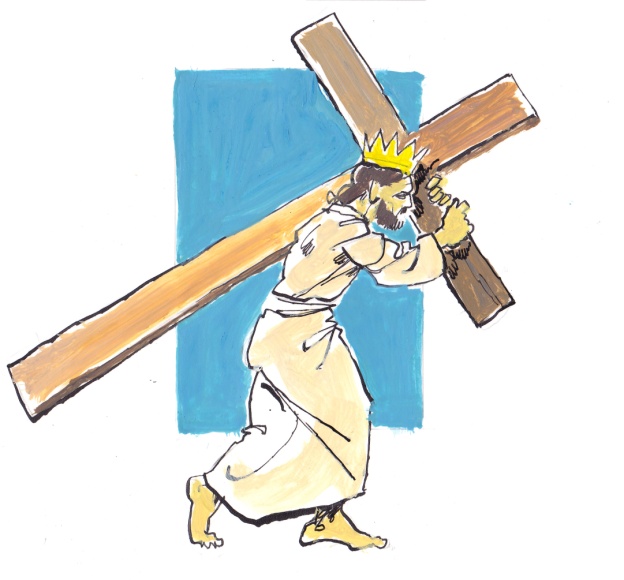 Lucas 9: 18-20
Toen Jezus eens aan het bidden was en 
alleen de leerlingen bij hem waren, 
stelde hij hun de vraag: ‘Wie zeggen de 
mensen dat ik ben?’ Ze antwoordden: 
‘Johannes de Doper, maar anderen zeggen Elia, en weer anderen beweren dat een van de oude profeten is opgestaan.’ Hij zei tegen hen: ‘En wie ben ik volgens jullie?’ Petrus antwoordde: ‘De door God gezonden messias.’
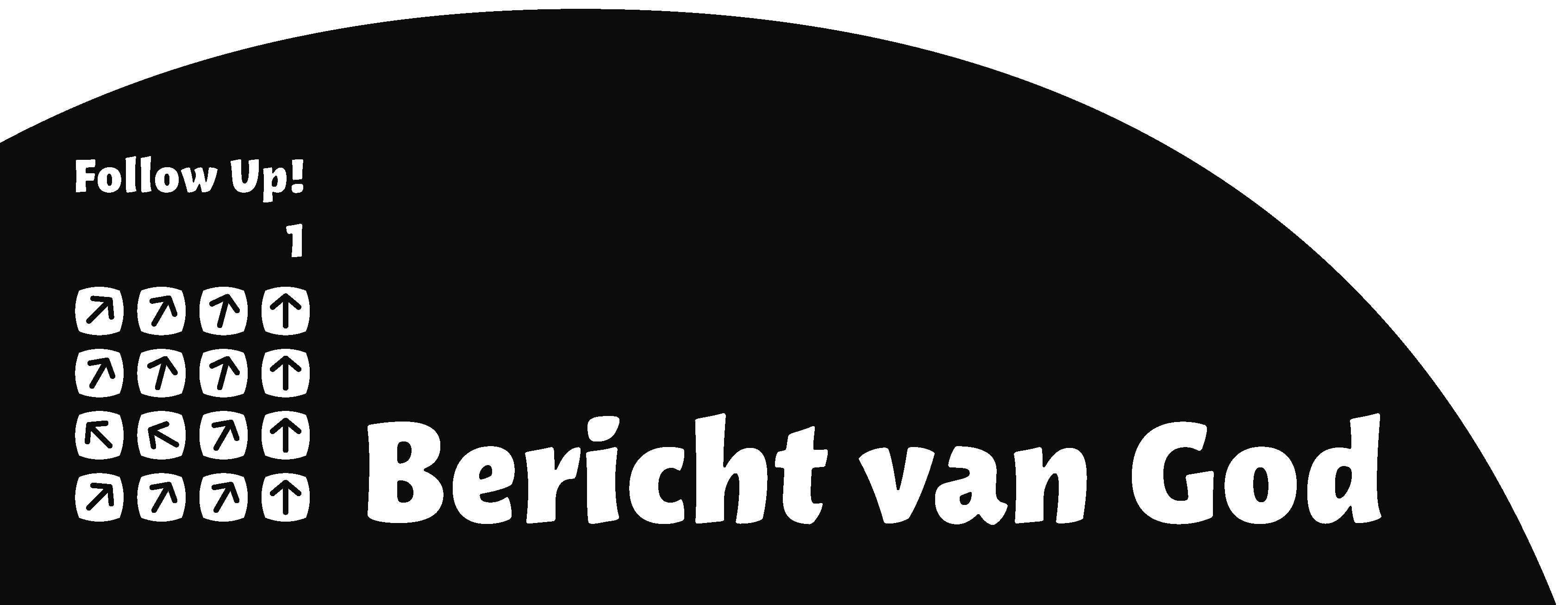 Les 15 Jezus sterft
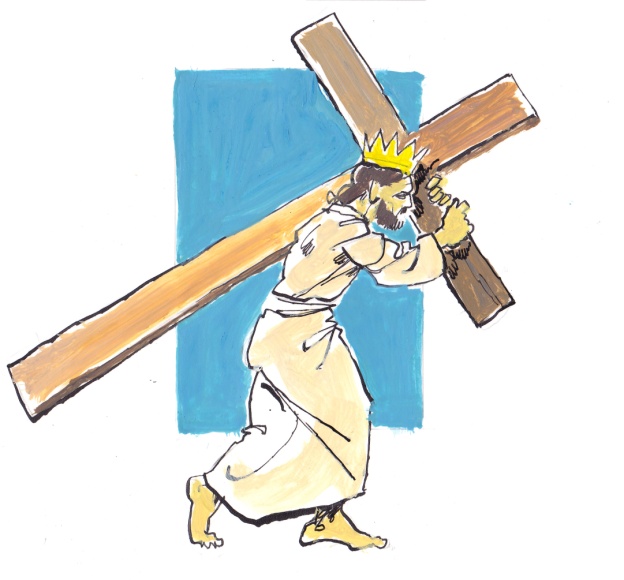 Wie is Hij?
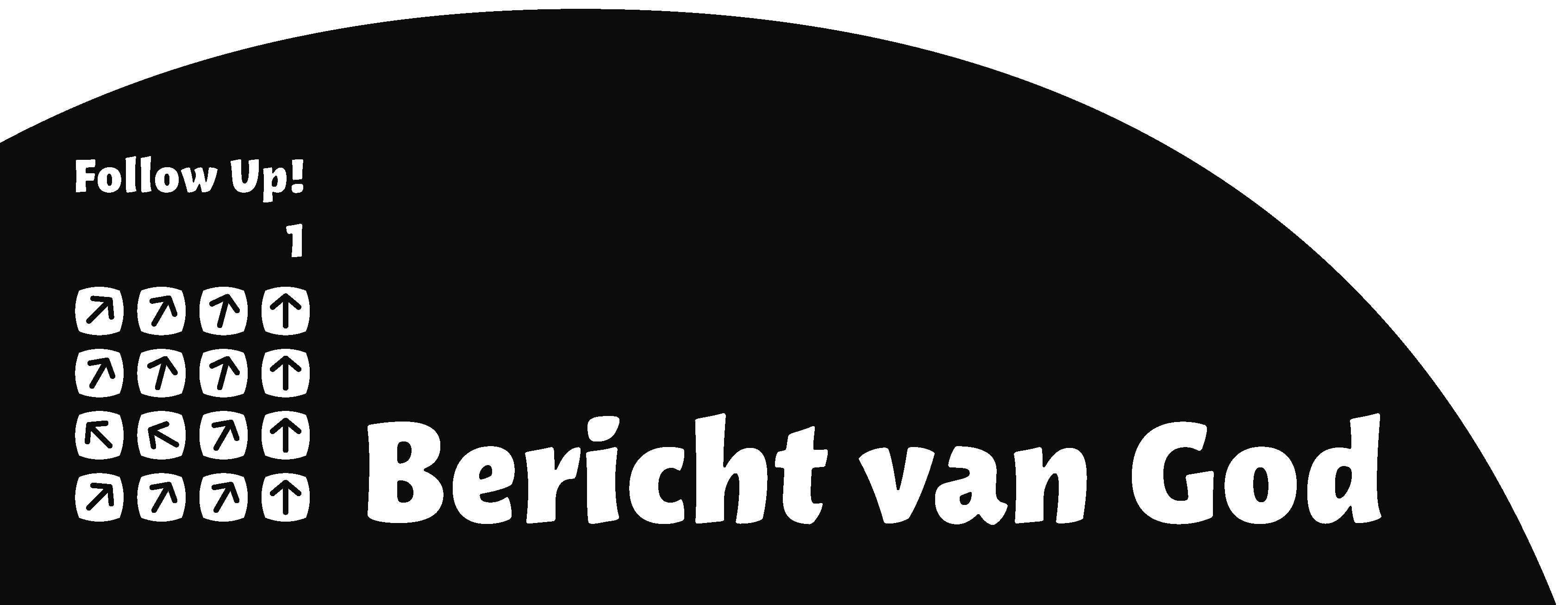 Les 15 Jezus sterft
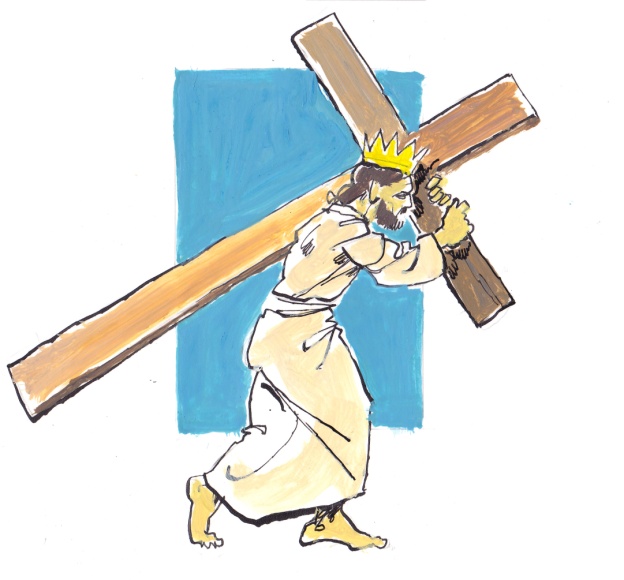 Teleurstelling
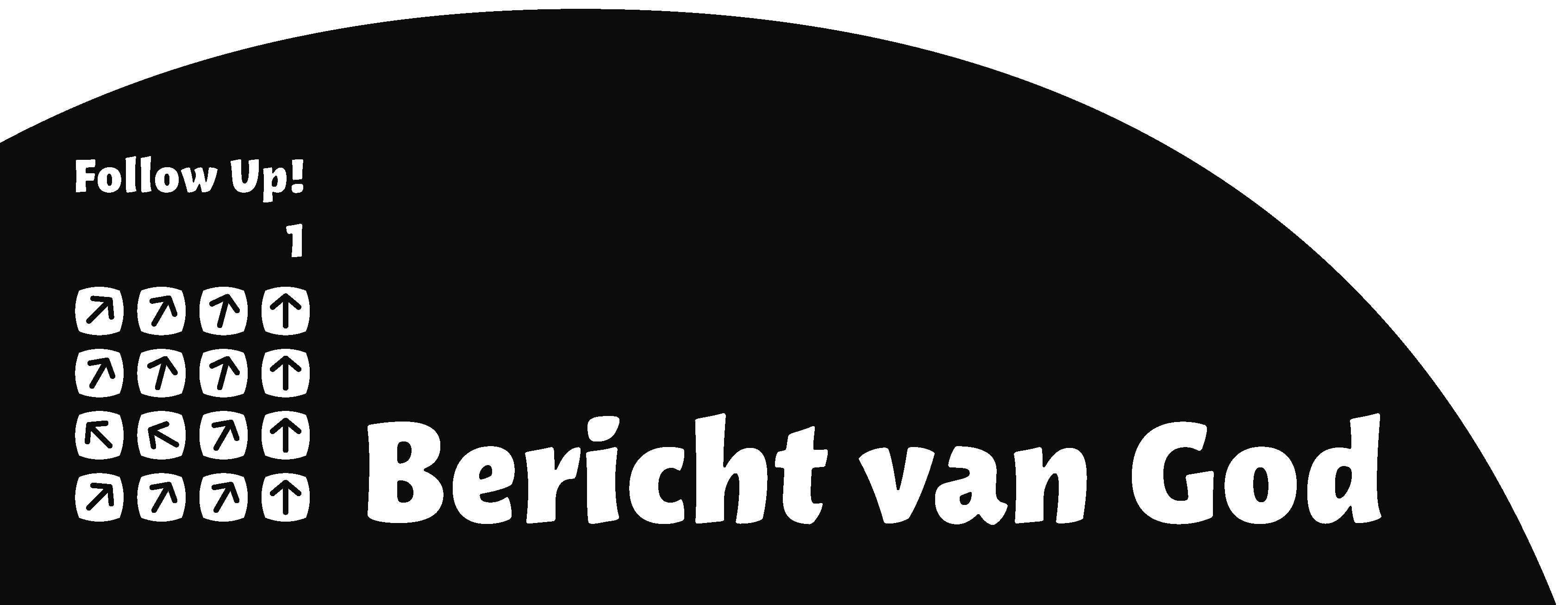 Les 15 Jezus sterft
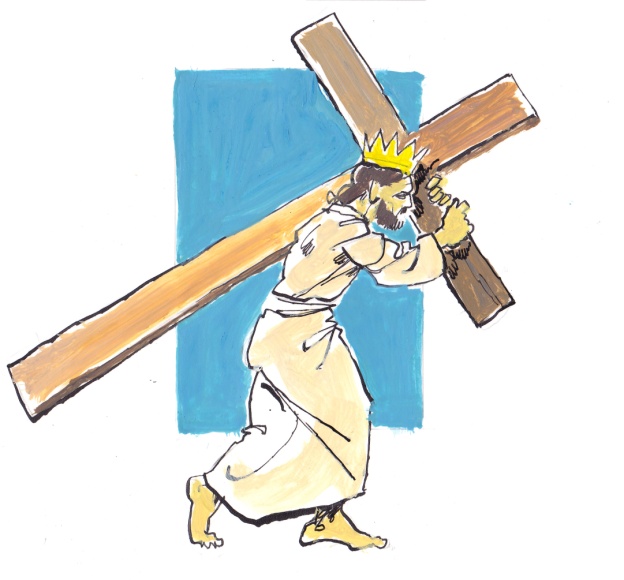 Lucas 9: 22
Hij zei: ‘De Mensenzoon zal veel 
moeten lijden en door de oudsten, 
de hogepriesters en de 
schriftgeleerden worden verworpen en gedood, maar op de derde dag zal hij uit de dood worden opgewekt.’
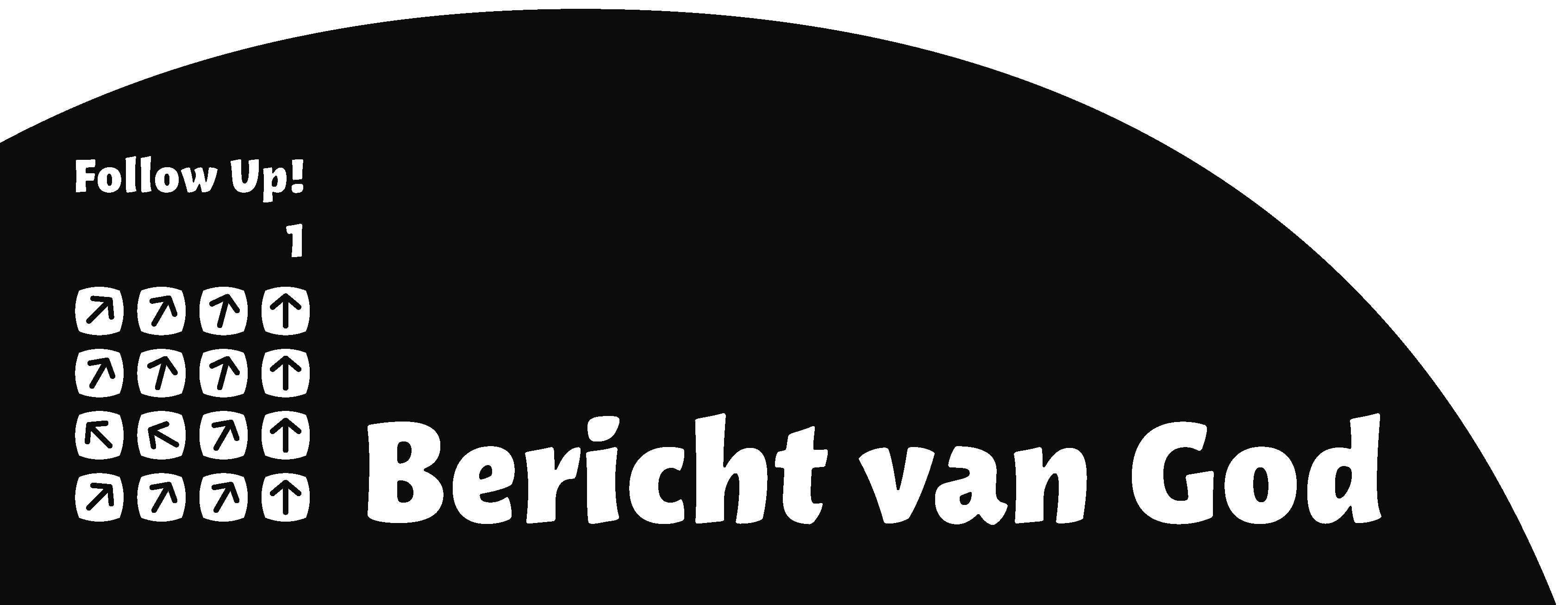 Les 15 Jezus sterft
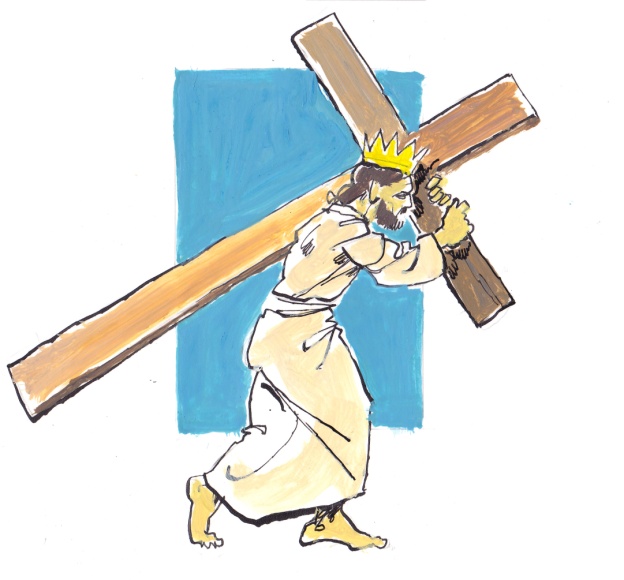 Verliezen
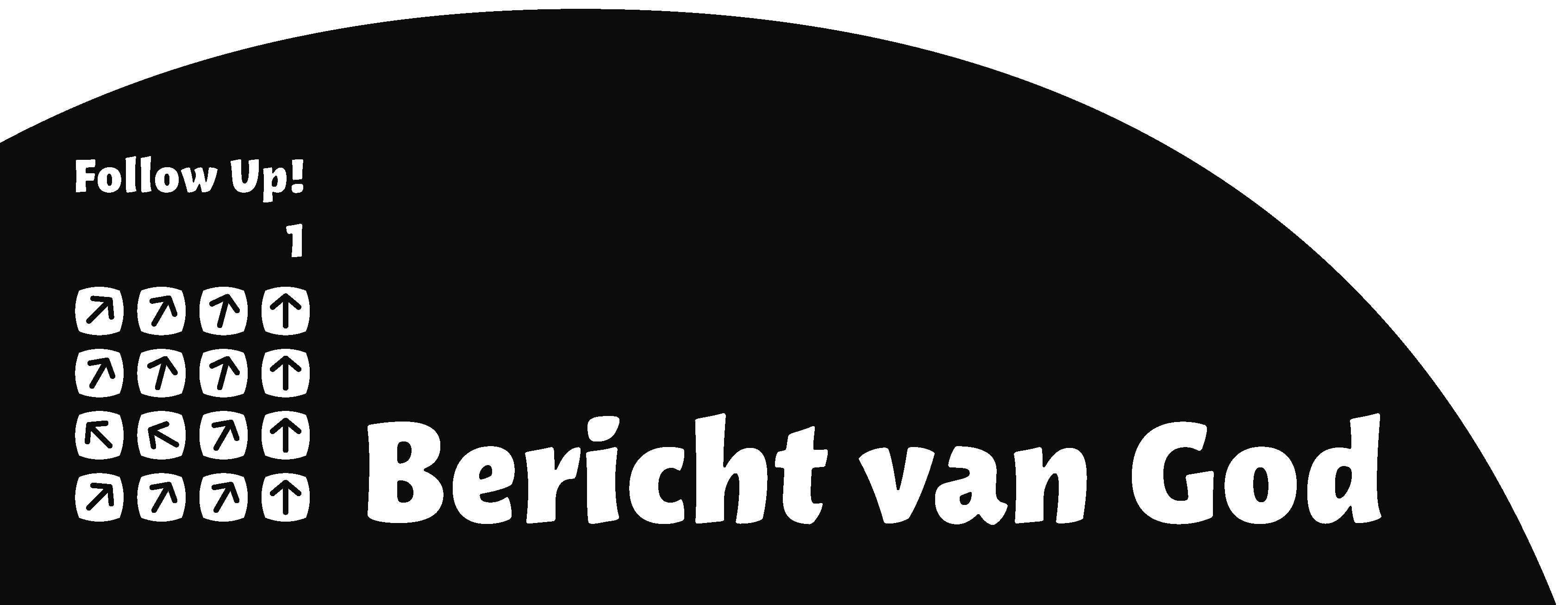 Les 15 Jezus sterft
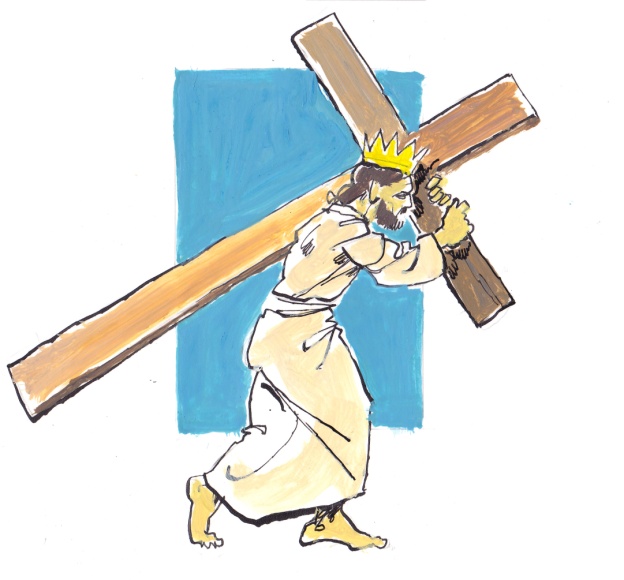 Lucas 9: 23 en 24
23 Tegen allen zei hij: ‘Wie achter mij aan 
wil komen, moet zichzelf verloochenen 
en dagelijks zijn kruis op zich nemen en 
mij volgen. 24 Want ieder die zijn leven wil behouden, zal het verliezen; maar wie zijn leven verliest omwille van mij, zal het behouden.’
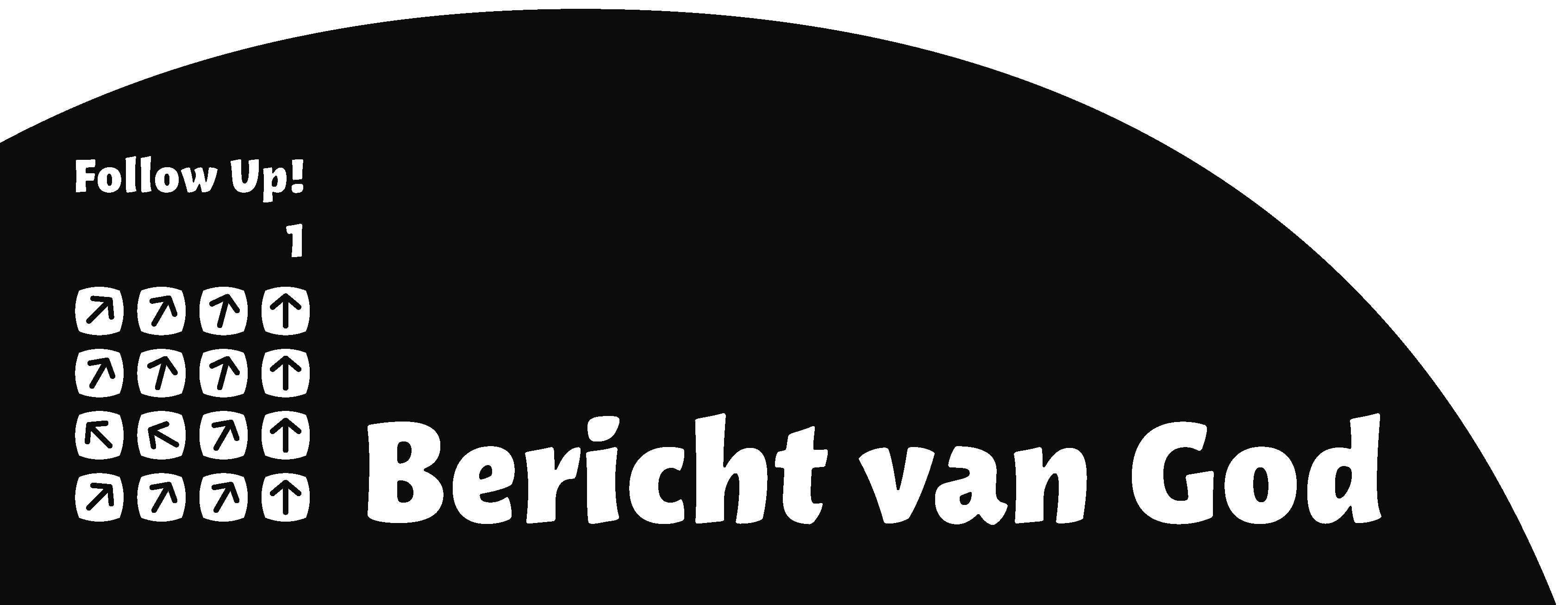 Les 15 Jezus sterft
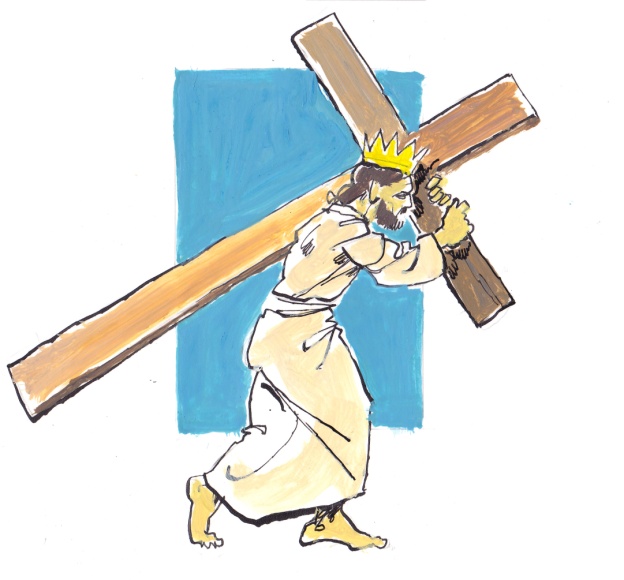 Lucas 9: 25 en 26
Wat heeft een mens eraan als hij de hele 
wereld wint, maar zichzelf verliest of 
schaadt? Wie zich schaamt voor mij en 
mijn woorden, zal merken dat de mensenzoon 
zich ook voor hem schaamt, wanneer hij komt in de stralende luister die hemzelf, de Vader en de heilige engelen omgeeft.’
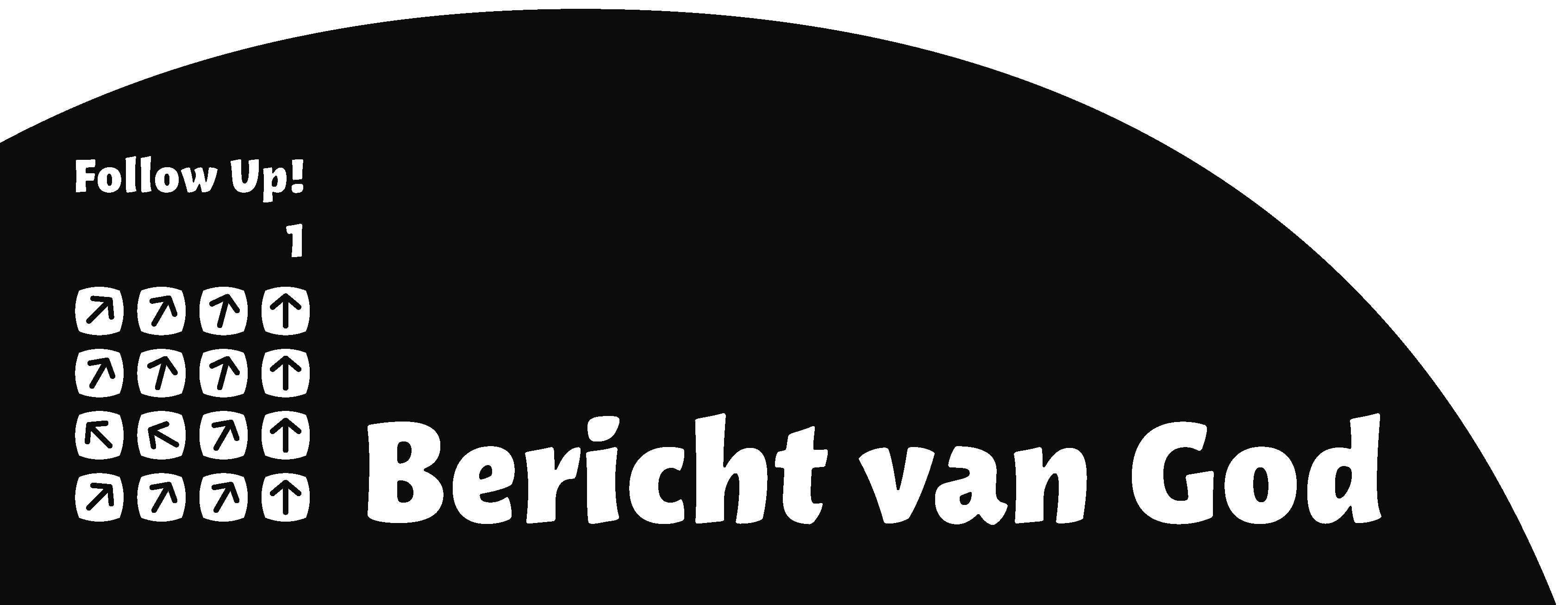 Les 15 Jezus sterft
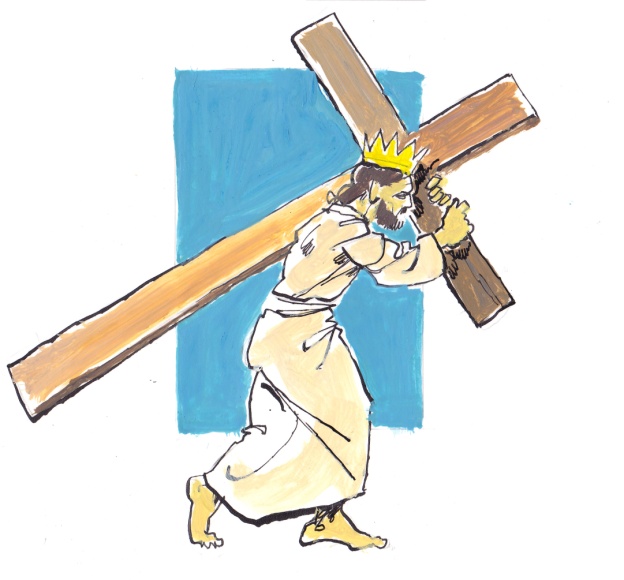 Over en uit
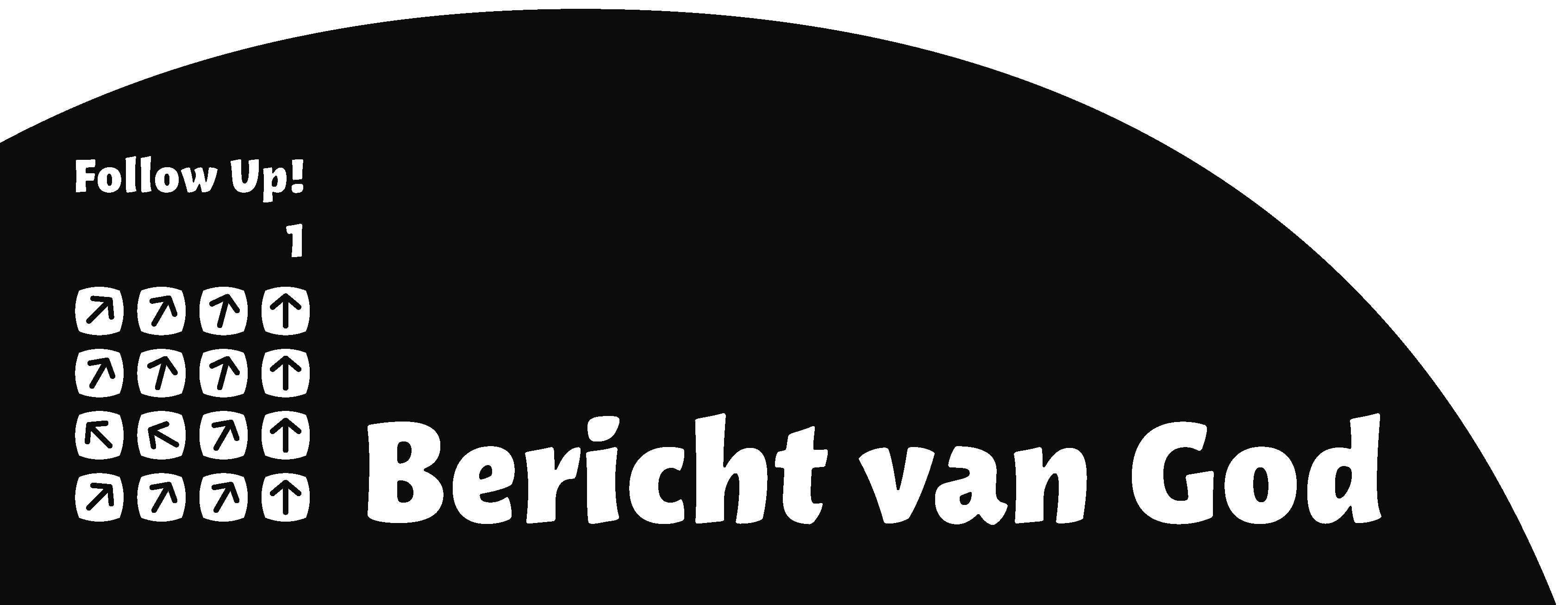 Les 15 Jezus sterft
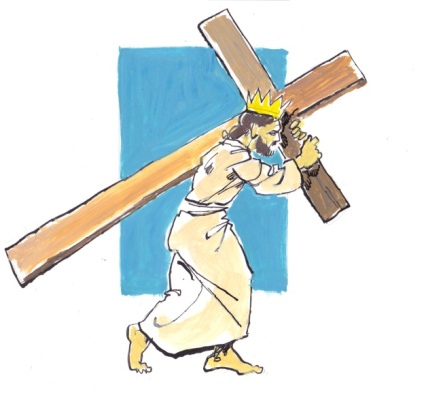 Lucas 23: 26-38
26 Toen Jezus werd weggeleid, hielden de soldaten een zekere 
Simon van Cyrene aan, die net de stad binnenkwam. Ze legden 
het kruis op zijn rug en lieten het hem achter Jezus aan dragen. 
27 Een grote volksmenigte volgde Jezus, evenals enkele vrouwen 
die zich op de borst sloegen en over hem weeklaagden. 28 Jezus keerde zich echter naar hen om en zei: ‘Dochters van Jeruzalem, huil niet om mij. Huil liever om jezelf en je kinderen, 29 want weet, de tijd zal aanbreken dat men zal zeggen: “Gelukkig wie onvruchtbaar is, gelukkig de moederschoot die niet gebaard heeft en de borst die geen kind heeft gezoogd.” 30 Dan zullen de mensen tegen de bergen zeggen: “Val op ons neer!” en tegen de heuvels: “Bedek ons!” 31 Want als dit gebeurt met het jonge hout, wat zal het verdorde hout dan niet te wachten staan?’ 32 Samen met Jezus werden nog twee anderen, beiden misdadigers, weggeleid om terechtgesteld te worden.
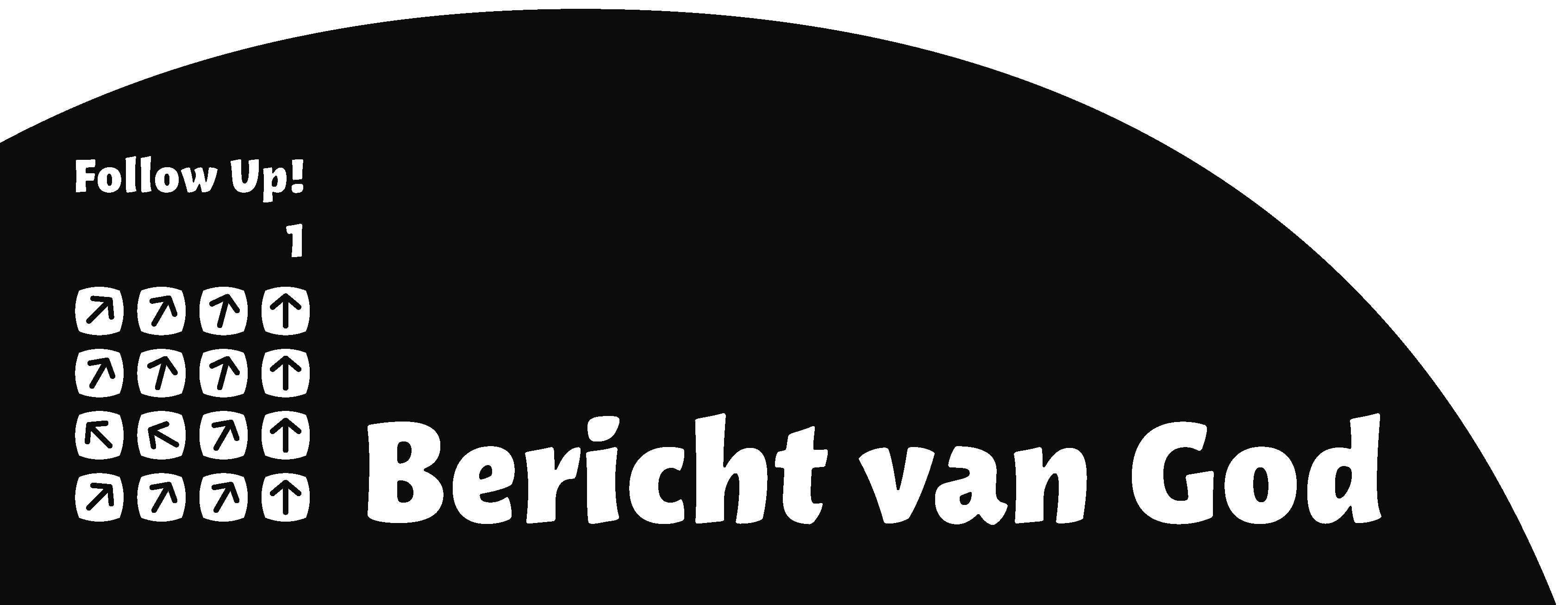 Les 15 Jezus sterft
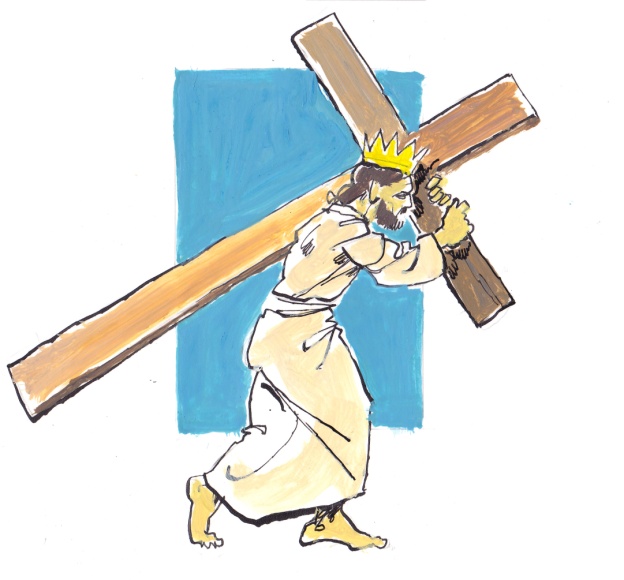 Voor jou
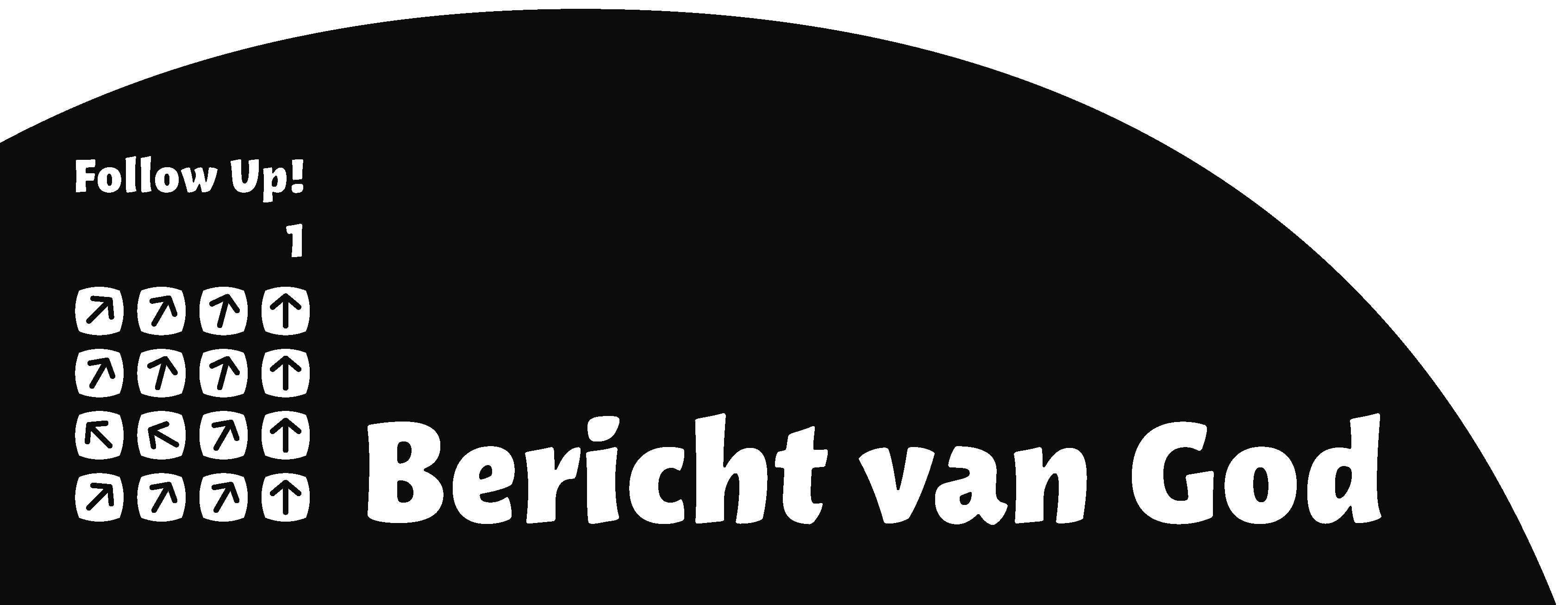 Les 15 Jezus sterft
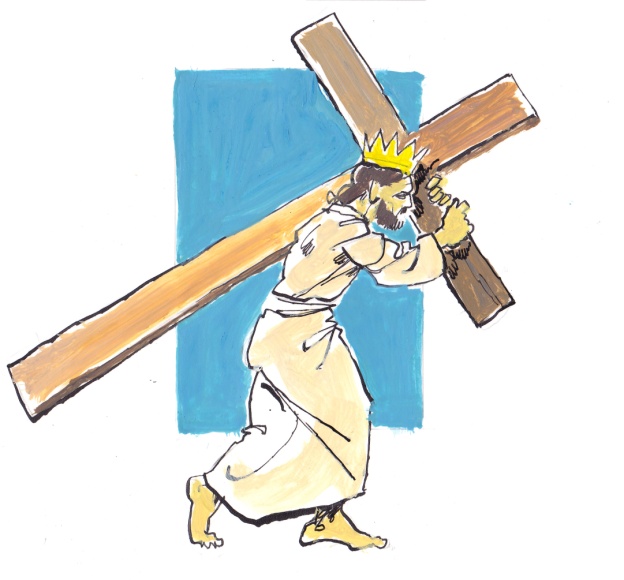 Lucas 23: 44,45
Rond het middaguur werd het donker in het hele land doordat de zon verduisterde. De duisternis hield drie uur aan. Toen scheurde het voorhangsel van de tempel doormidden.
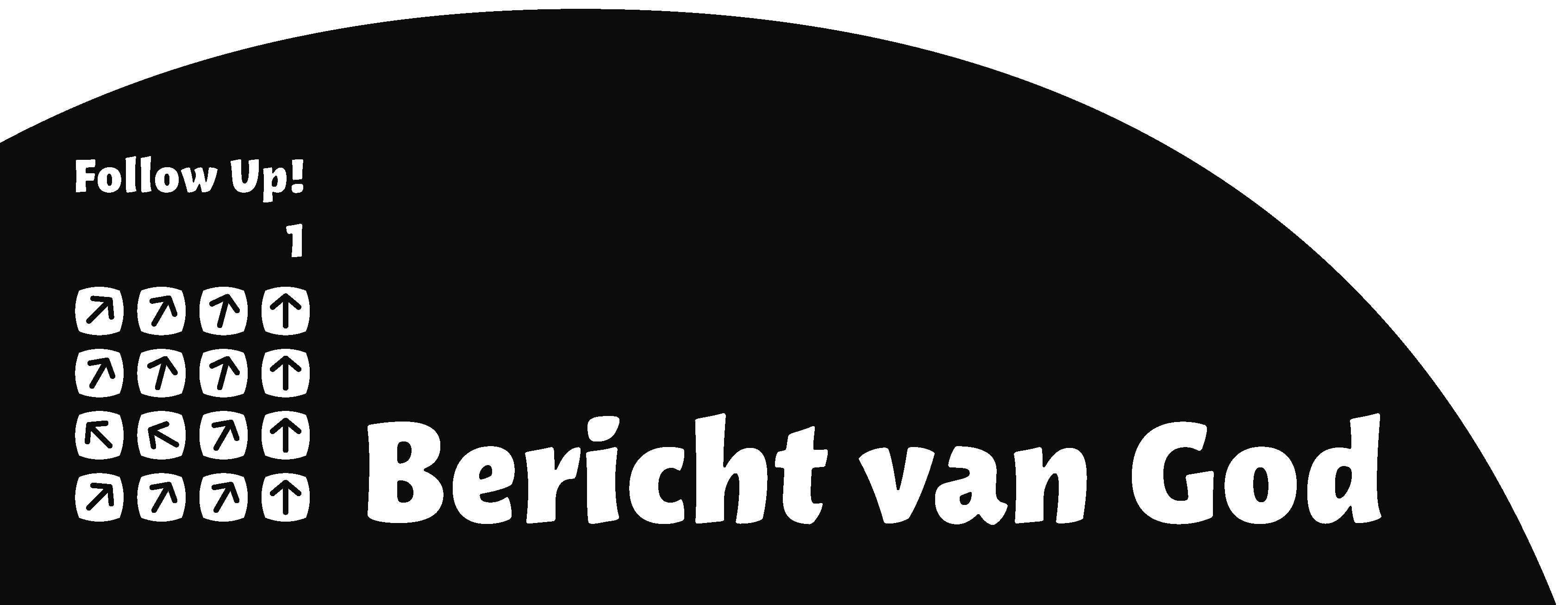 Les 15 Jezus sterft